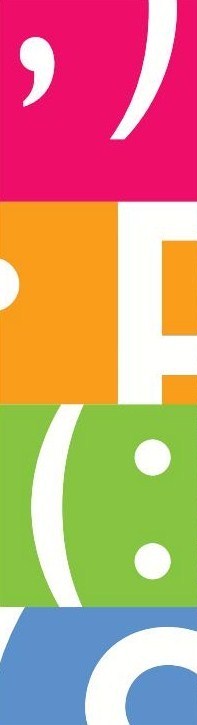 Vysoká škola technická a ekonomická v Českých Budějovicích
VÝSTAVBA DÁLNICE D3
Autor bakalářské práce: Buriánek Michal (9829)Vedoucí bakalářské práce: Ing. Terezie Vondráčková, Ph. D.Červen 2016, České Budějovice
[Speaker Notes: Dobrý den]
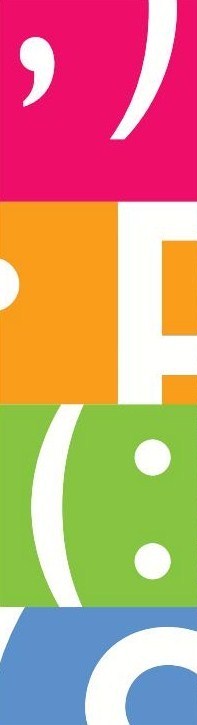 Motivace a důvody k řešení daného problému
Dlouhodobý zájem o danou problematiku 
Prohloubení znalostí 
Společenský přínos výstavby dálnice D3
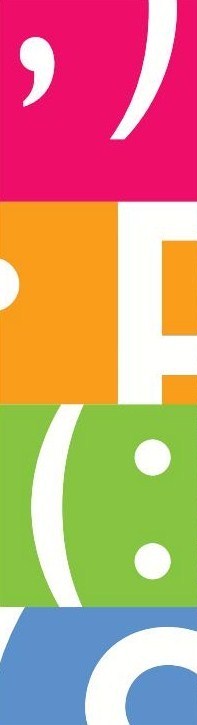 Cíl práce
Cílem práce je provést analýzu výstavby dálnice D3 a navrhnout postup prací a technologií pro nedostavěné úseky D3.
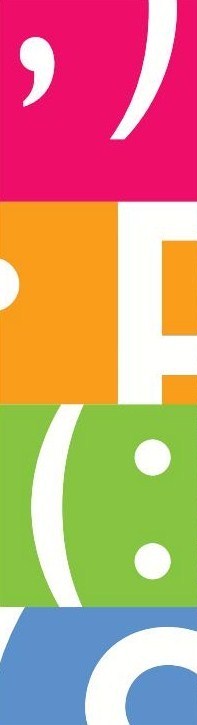 Výzkumný problém - otázky
Spěje projekt výstavby dálnice D3 ke zdárnému konci
Určit nejlepší možnou trasu dálnice D3
Navrhnout stavebně technologický projekt dálnice D3
Posoudit kvalitu nynějšího postupu výstavby dálnici D3
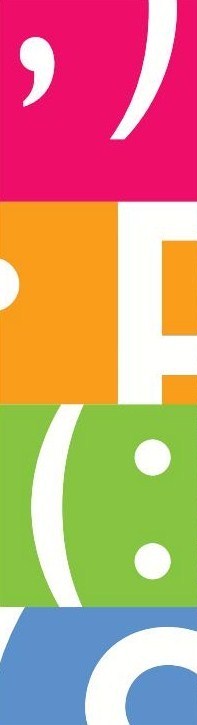 Použité metody
Sběr dat 
Porovnání dat
Průzkum dotčeného území
Konzultace
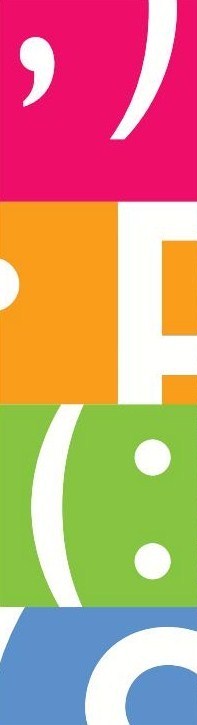 Dálnice D3
První zmínky již v roce 1939
Výstavba zahájena v roce 1988
Po roce 1989 zvýšený politický tlak na životní prostředí
Nevyhovující stávající komunikace I/3
K 1.1.2016 kategorie zrušení R3
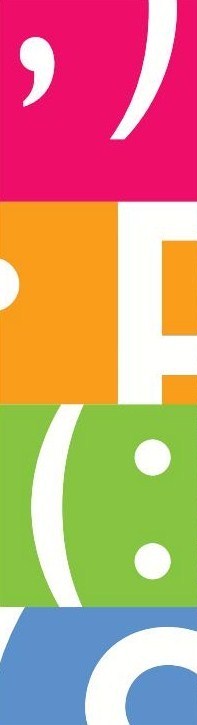 Trasa dálnice D3
Praha – Rakousko
 Celkem 175 km
 V provozu 42 km
 21 km ve výstavbě
 Západní varianta
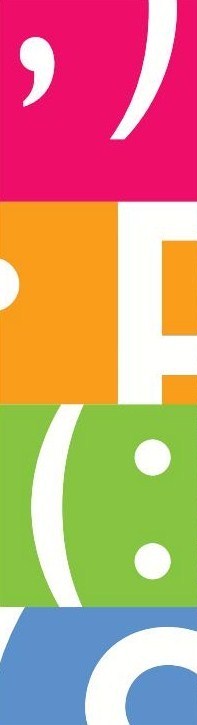 Dopravně inženýrské posouzení
Důležitý podklad pro návrh komunikací
	struktura dálnice
počet sjezdů
volba povrchu
 4-pruhová dálnice až 60.000 vozidel/den
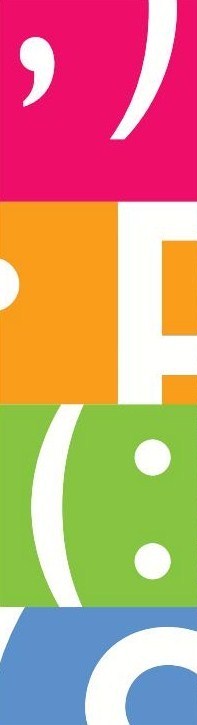 Technické řešení dálnice D3
Čtyřpruhová liniová stavba
Kategorijní profil D 27,5/120
Asfaltový kryt vozovky
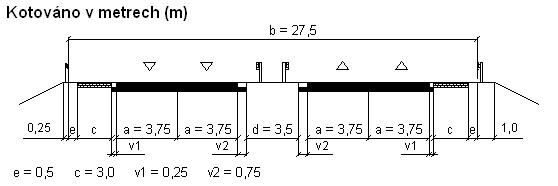 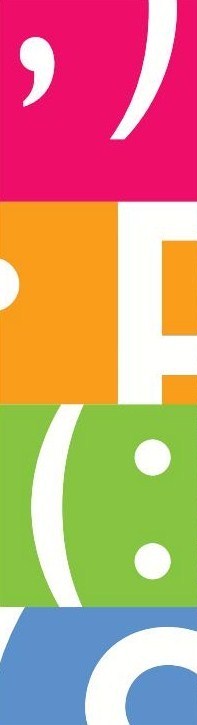 Průběh stavebních prací
Demolice objektů 
Přípravné práce staveniště
Vytyčení výškových a směrových bodů
Zemní práce 
Provedení kontrolních zkoušek
Konstrukční vrstva vozovky
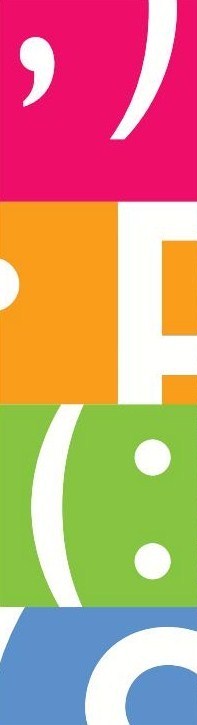 Návrhy opatření
Zlepšení počáteční přípravné práce na projektové dokumentaci

Omezení prostojů mechanizace a pracovníků 

Omezení častých změn na vedoucích pozicích objednavatele

Omezení diskuse s veřejností, změna legislativy
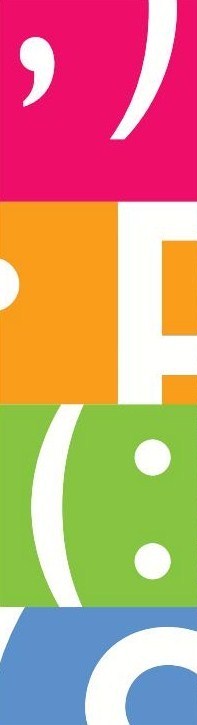 Stručné závěrečné shrnutí
Nekompletní dálniční síť České republiky

Vláda má prioritu urychleně budovat chybějící dálnice

Projekt dálnice D3 je přínosem nejen pro občany České republiky
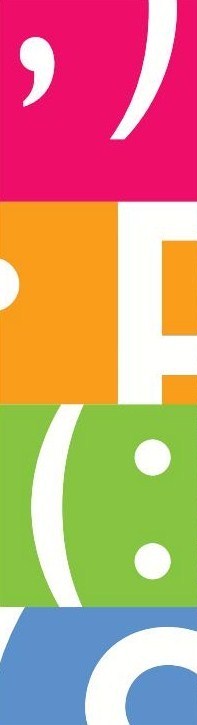 Odpovědi na doplňující otázky
Vyjmenujte hlavní výhody dálnice D3 pro Jihočeský kraj. 

Podle vlastní analýzy, kterou jste v práci provedl, zkuste vybrat nejzajímavější část výstavby a to z pohledu využité technologie a umístění do krajiny.
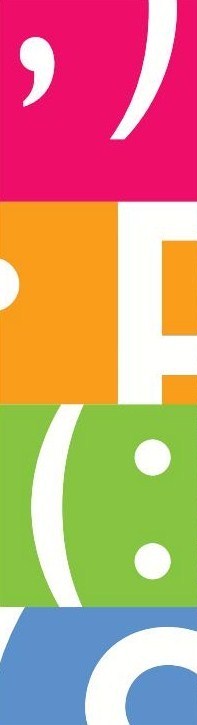 Odpovědi na doplňující otázky
Jaké by byly podle Vás výhody magistrály podle J. A. Bati nebo projektu Plzeň – Košice?

Jak ovlivní sjezd z dálnice cenu? Kolik sjezdů je plánováno na dálnici D3?

Proč jsou podle Vás postavené ekodukty nevyhovující?
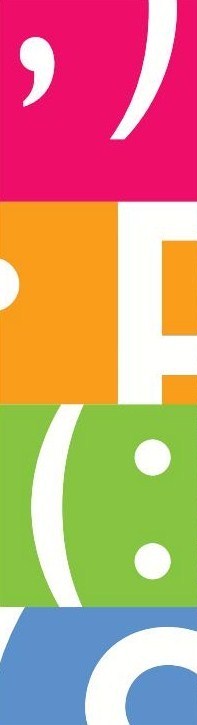 DĚKUJI ZA POZORNOST.